안녕하세요!
생물 교육과 개강 총회
2019 불패 학생회
1
2
3
4
INDEX
2019 학과 행사 안내
학회비 사용내역 안내
학칙 개정
집행부 편집 차장 소개 및
합동 생태계 조사 관련 공지
2
학회비 사용내역 안내
학회비 사용 내역 안내
총무부장 이이수
2
학회비 사용내역 안내
2 019 이 월 금액 10/2
온지 학생회
+ 1,851,395 원
약 185만원
2
학회비 사용내역 안내
야 식 행사 10/11
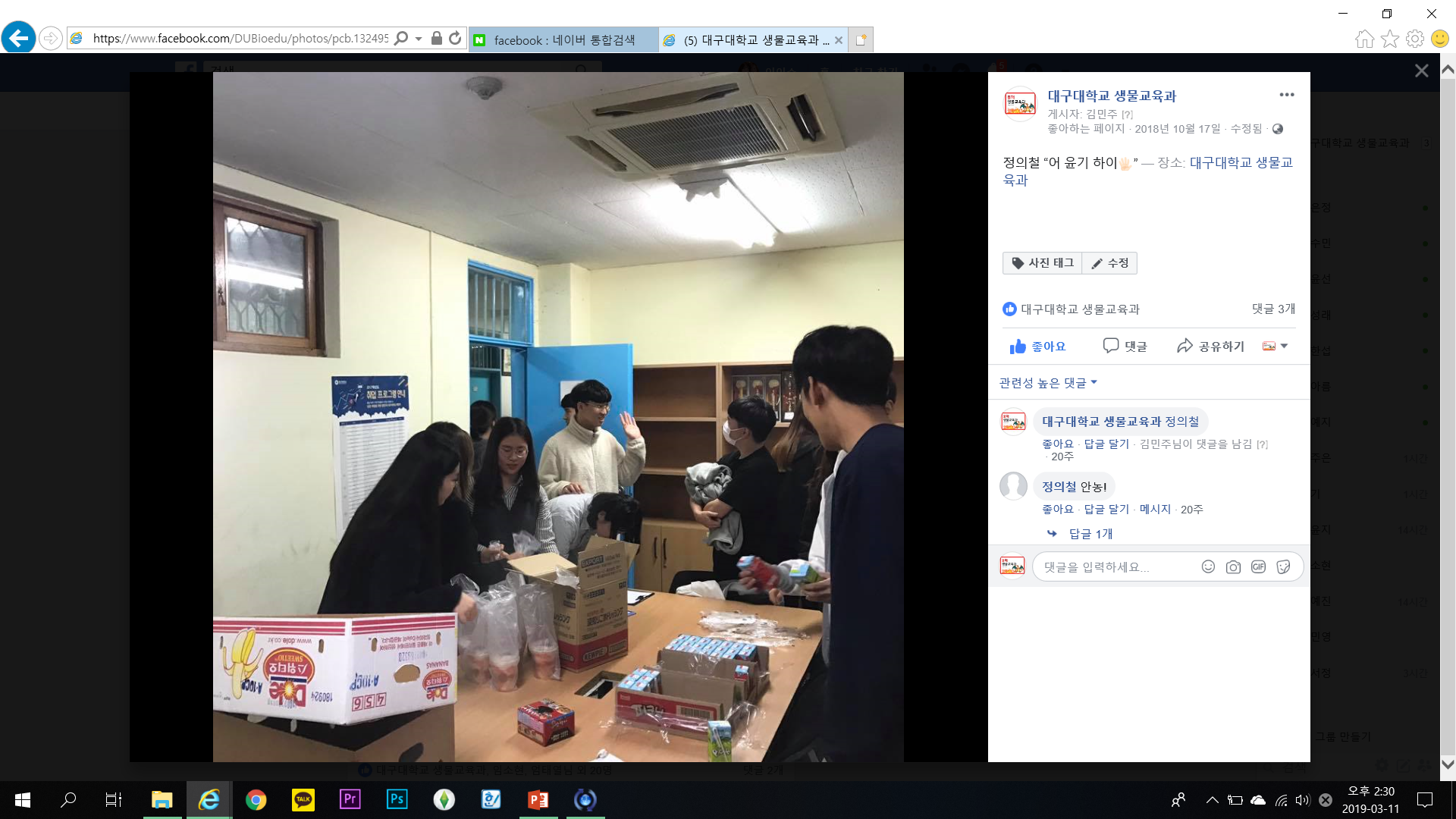 - 195,120 원
피크닉
15,120원
약 19만 5천원
컵밥
180,000원
2
학회비 사용내역 안내
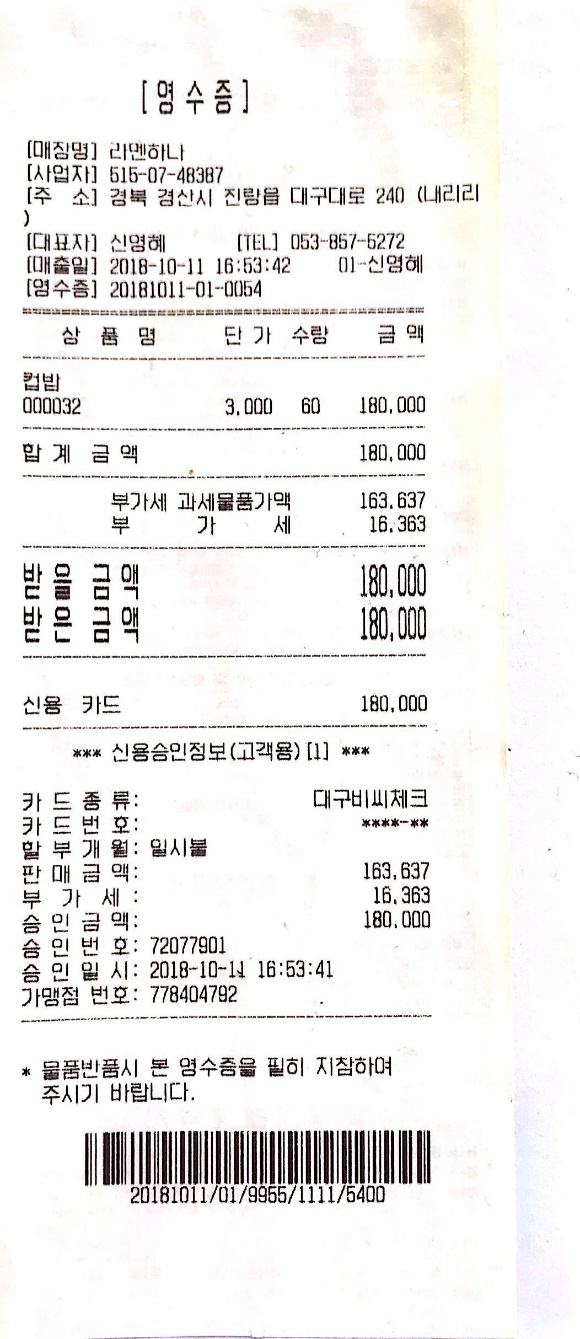 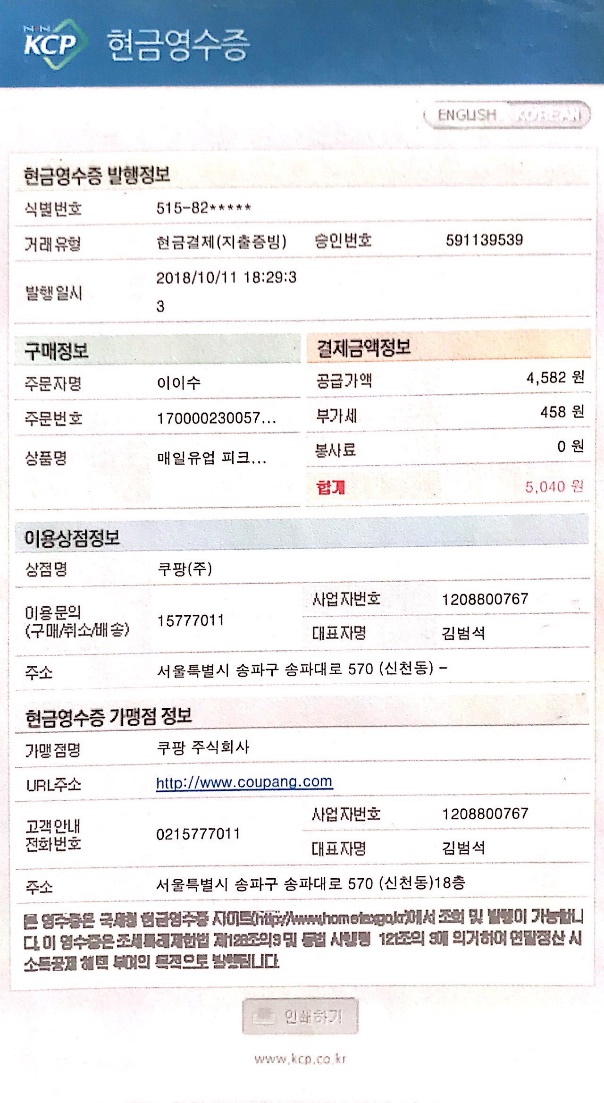 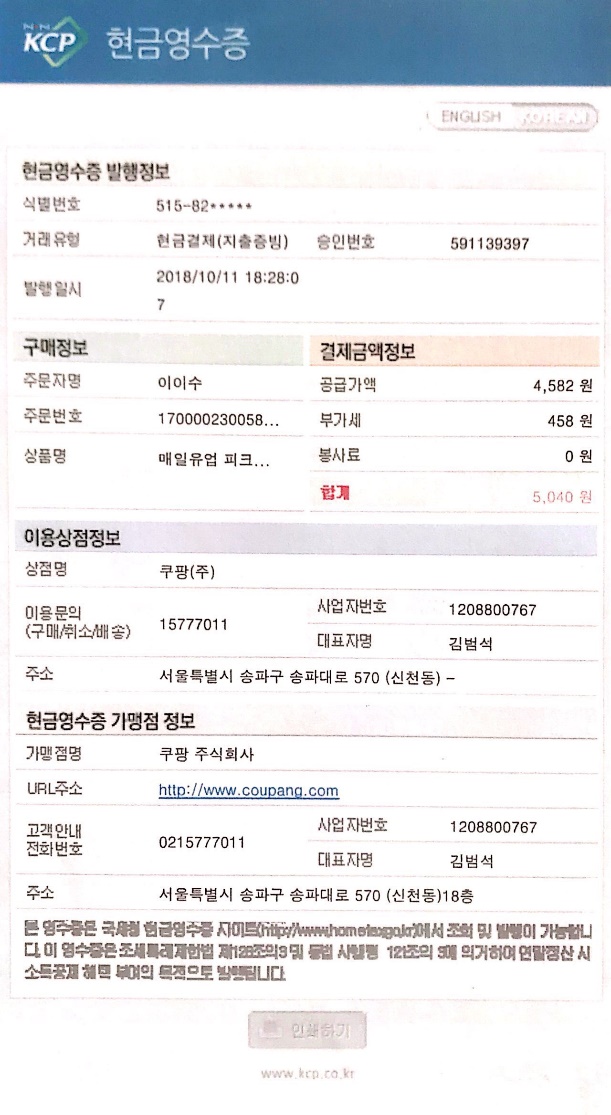 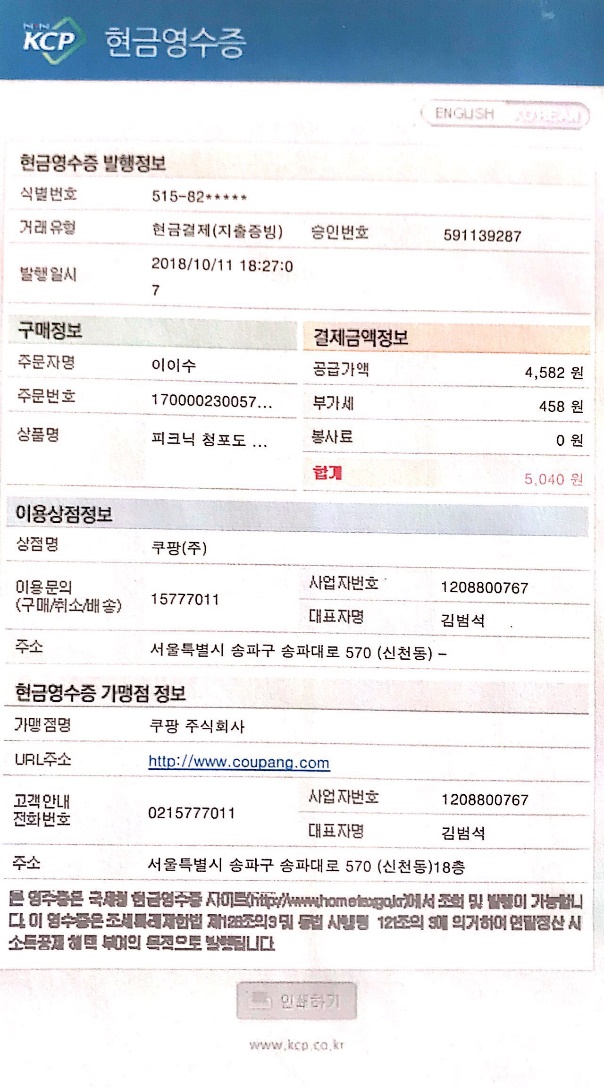 2
학회비 사용내역 안내
환 경 미화 11/6
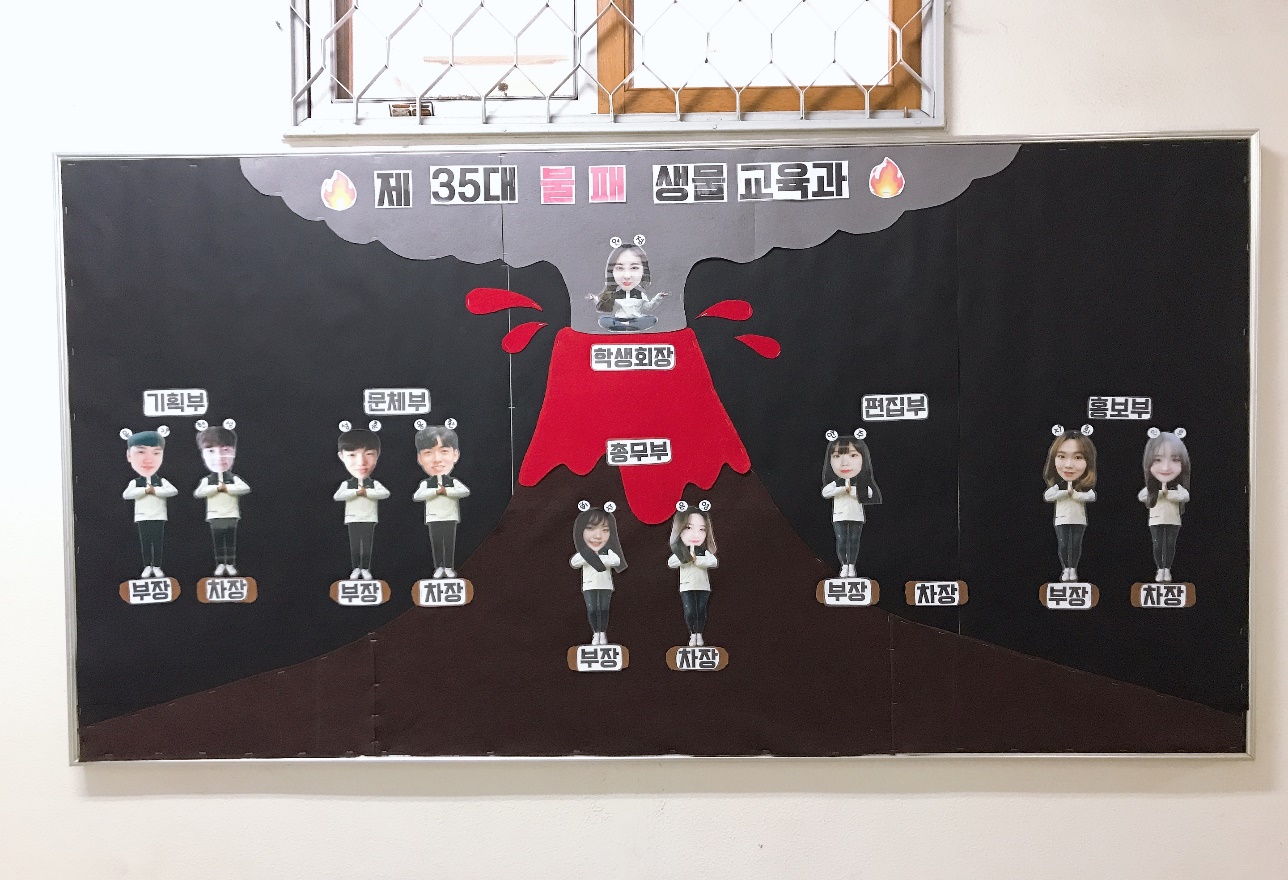 - 12,300 원
지류
4,800원
약 1만 2천원
문구
7,500원
2
학회비 사용내역 안내
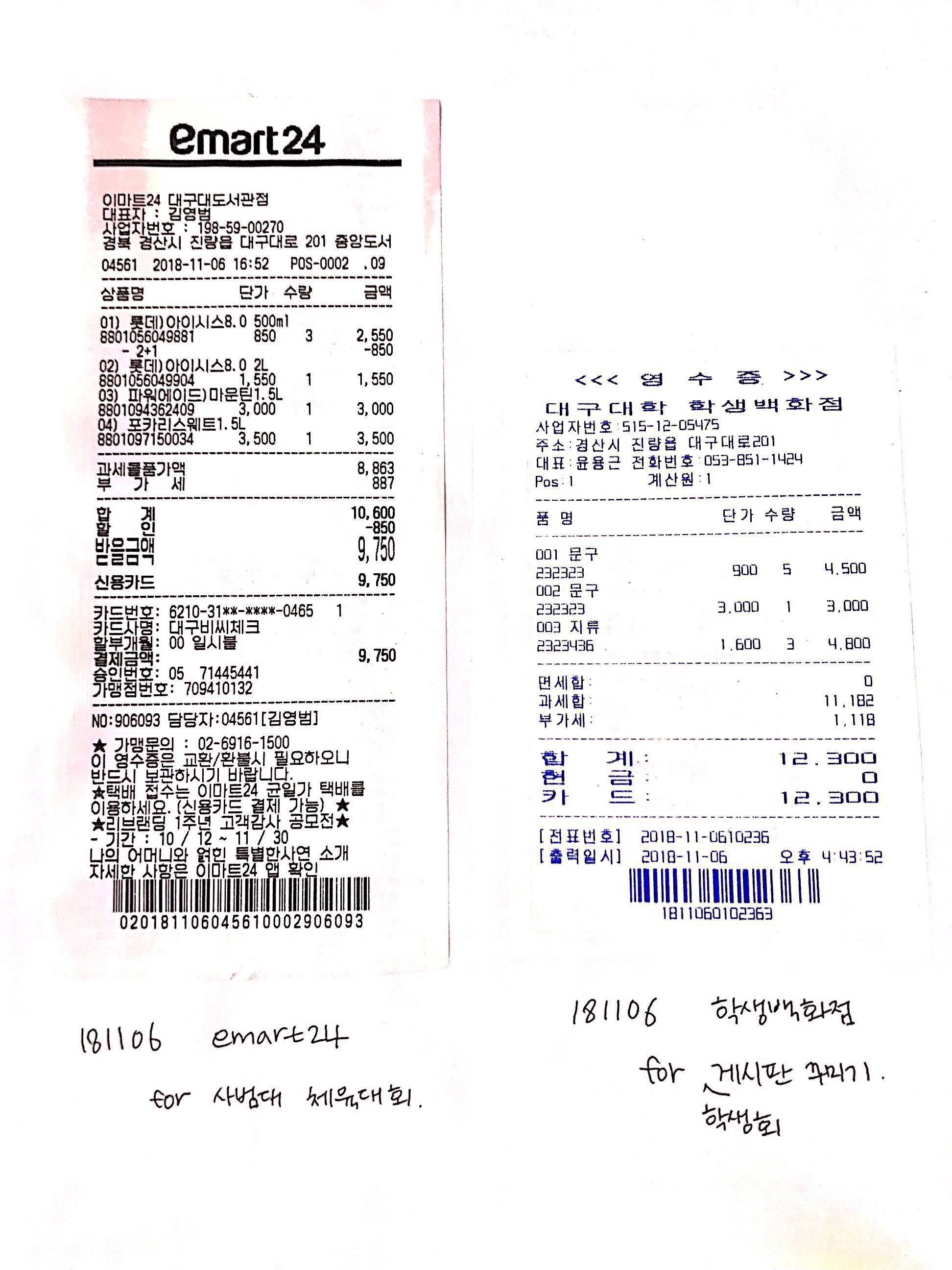 2
학회비 사용내역 안내
체 육 대회 11/6
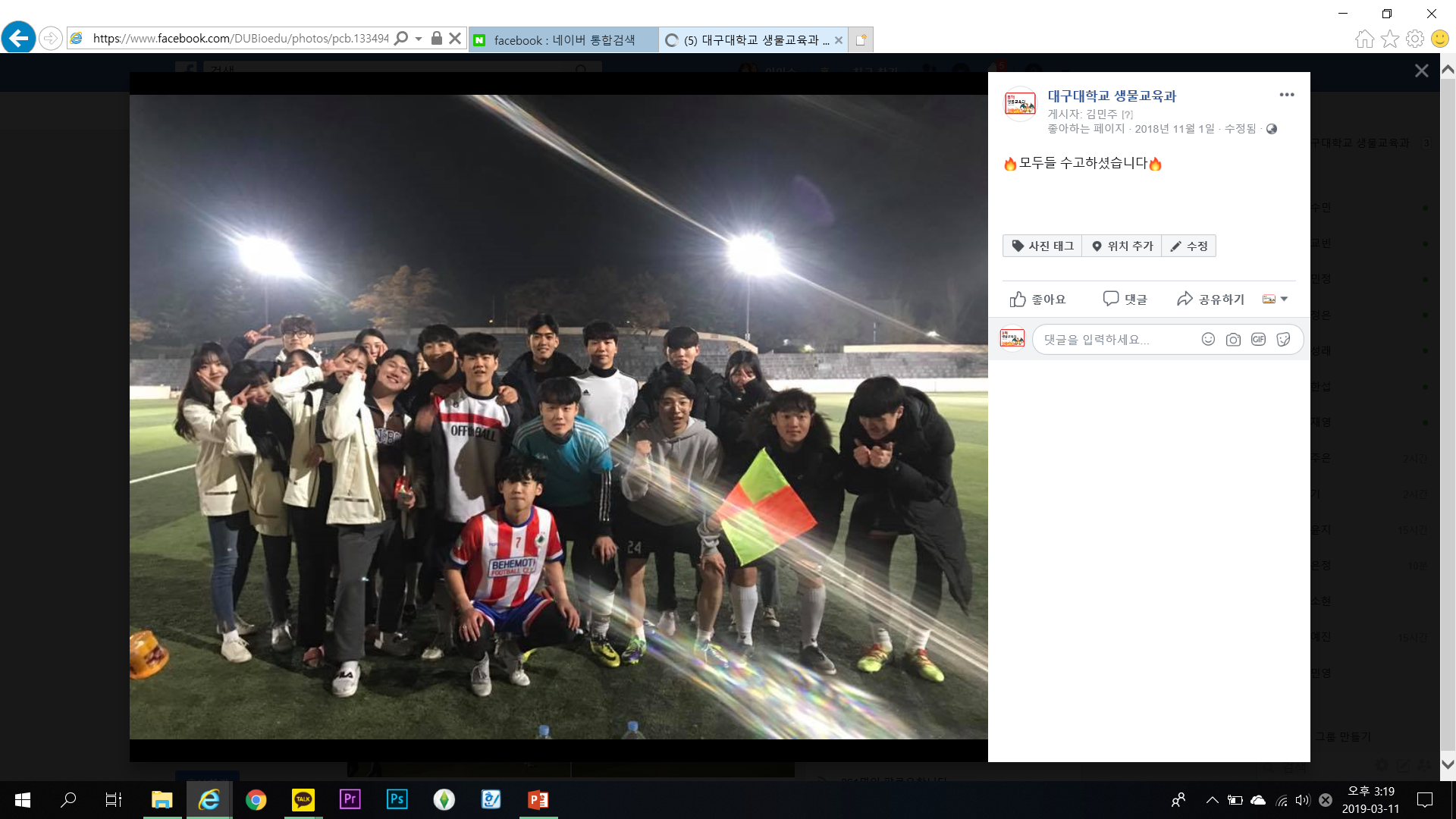 - 9,750 원
물
3,250원
약 1만원
음료
6,500원
2
학회비 사용내역 안내
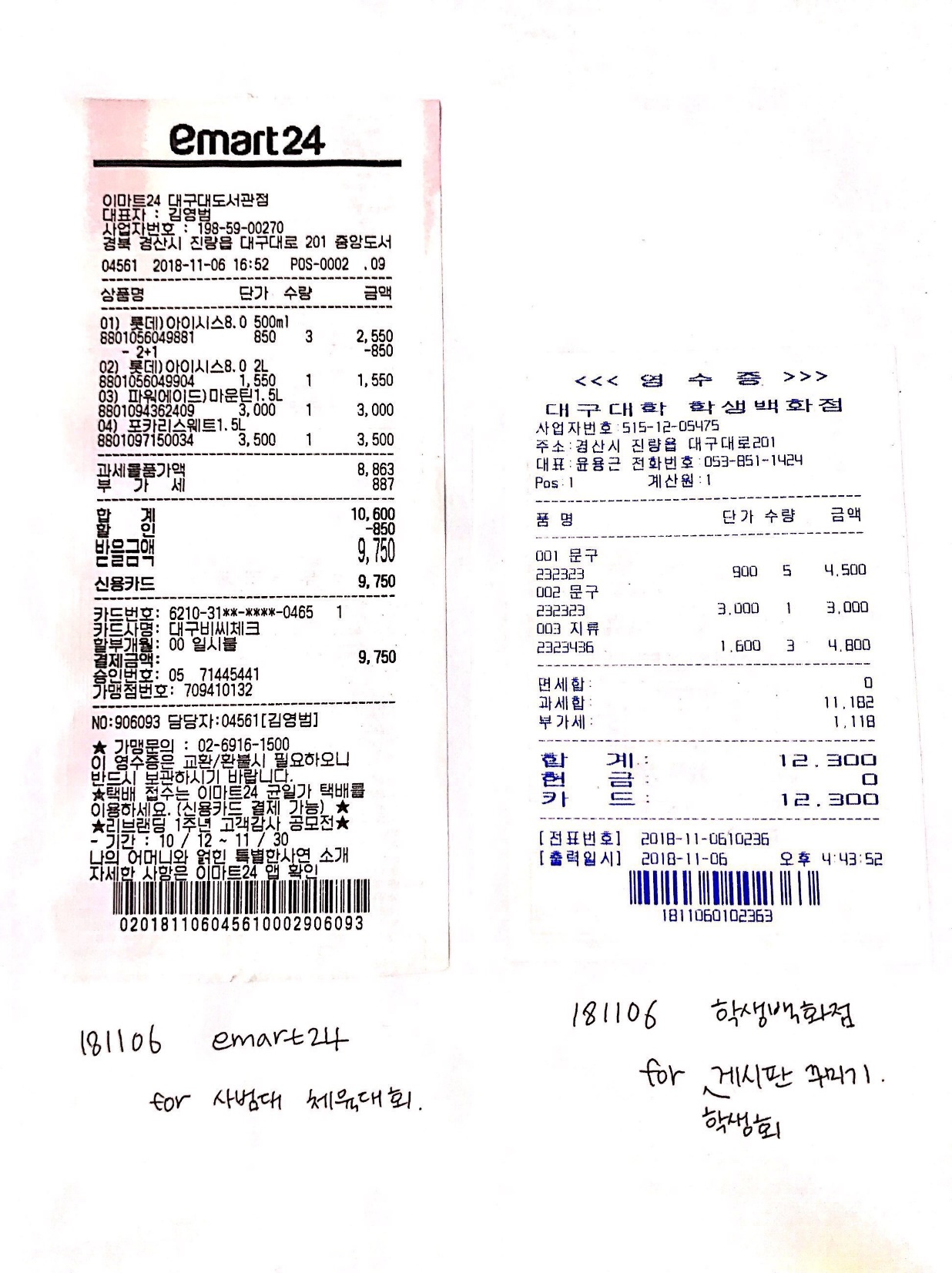 2
학회비 사용내역 안내
졸 업 페스티벌 11/27,28 ~ 12/13
+ 1원
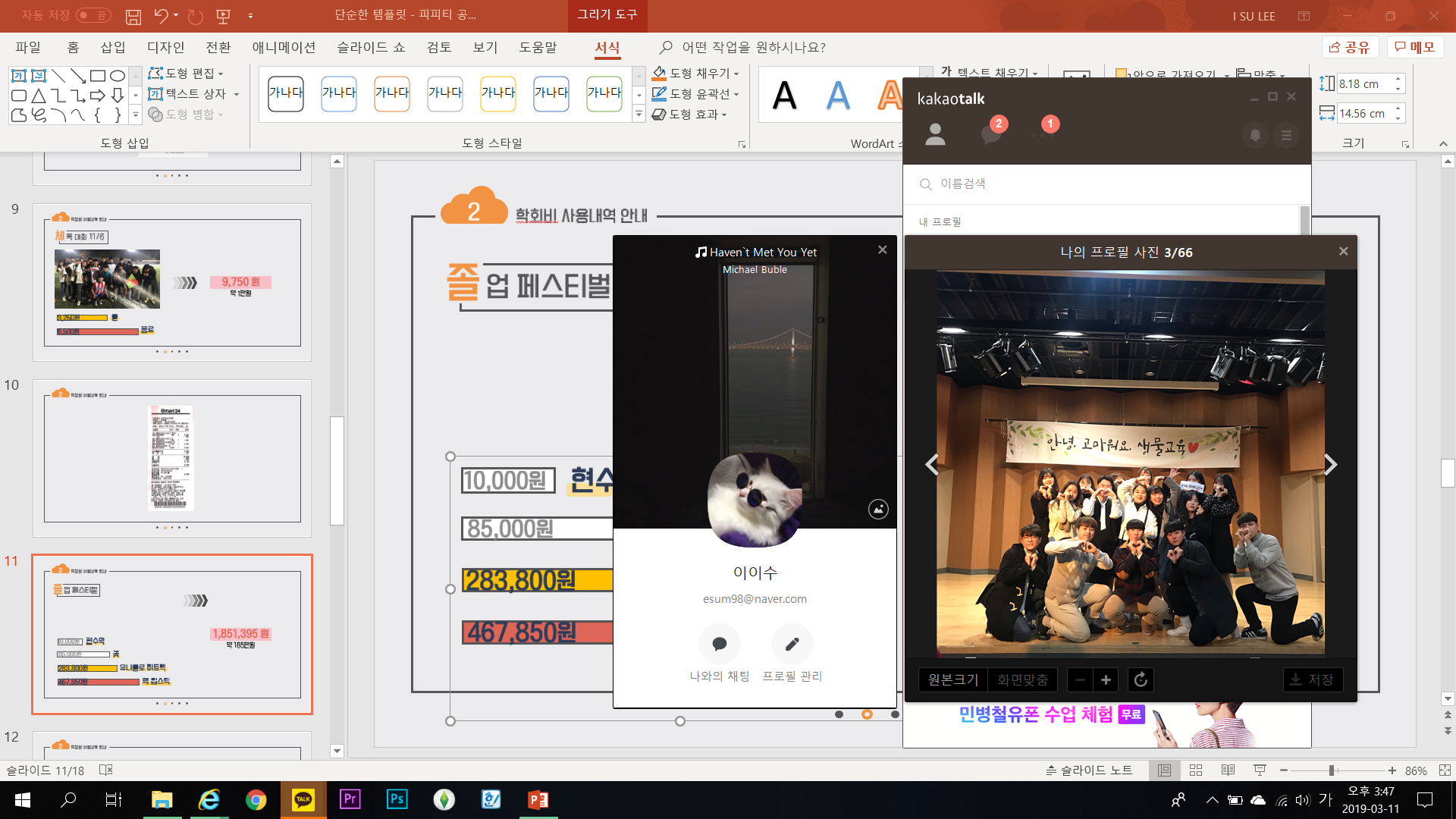 카카오페이 인증
10,000원
85,000원
- 846,650 원
현수막
꽃
유니클로 히트텍
283,800원
약 85만원
맥 립스틱
467,850원
2
학회비 사용내역 안내
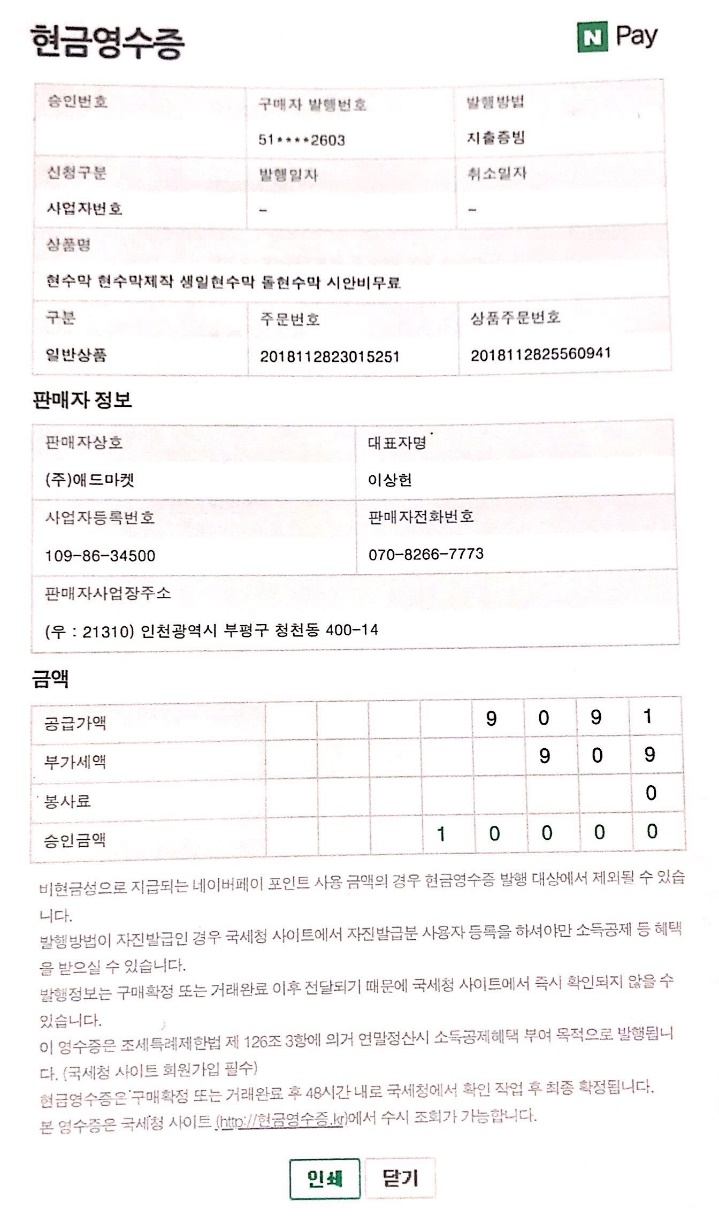 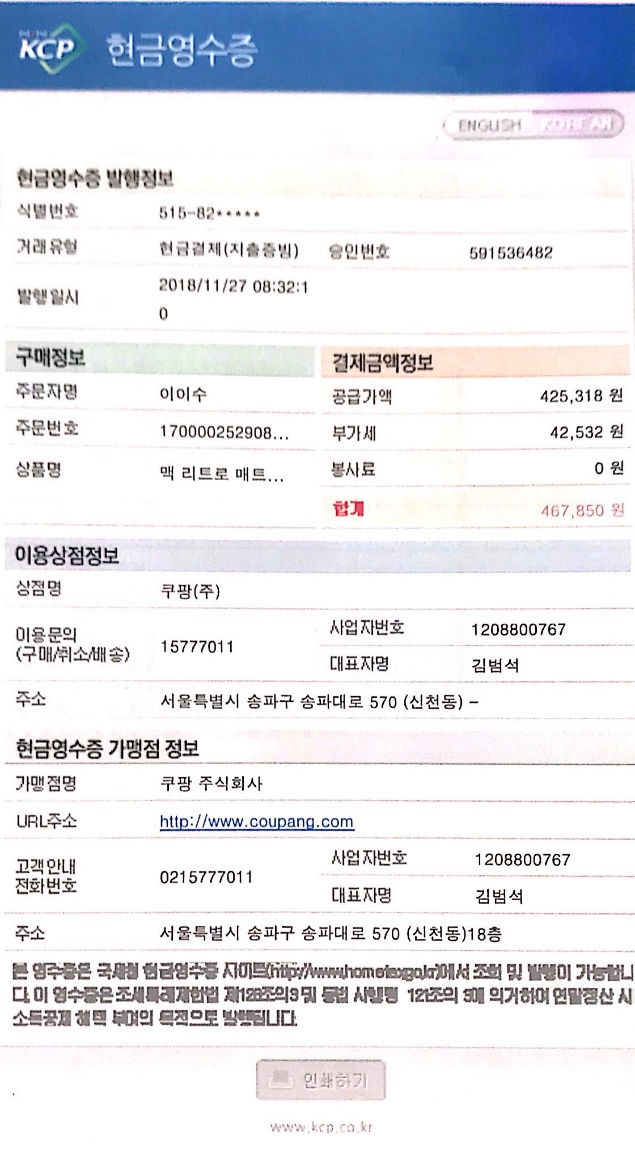 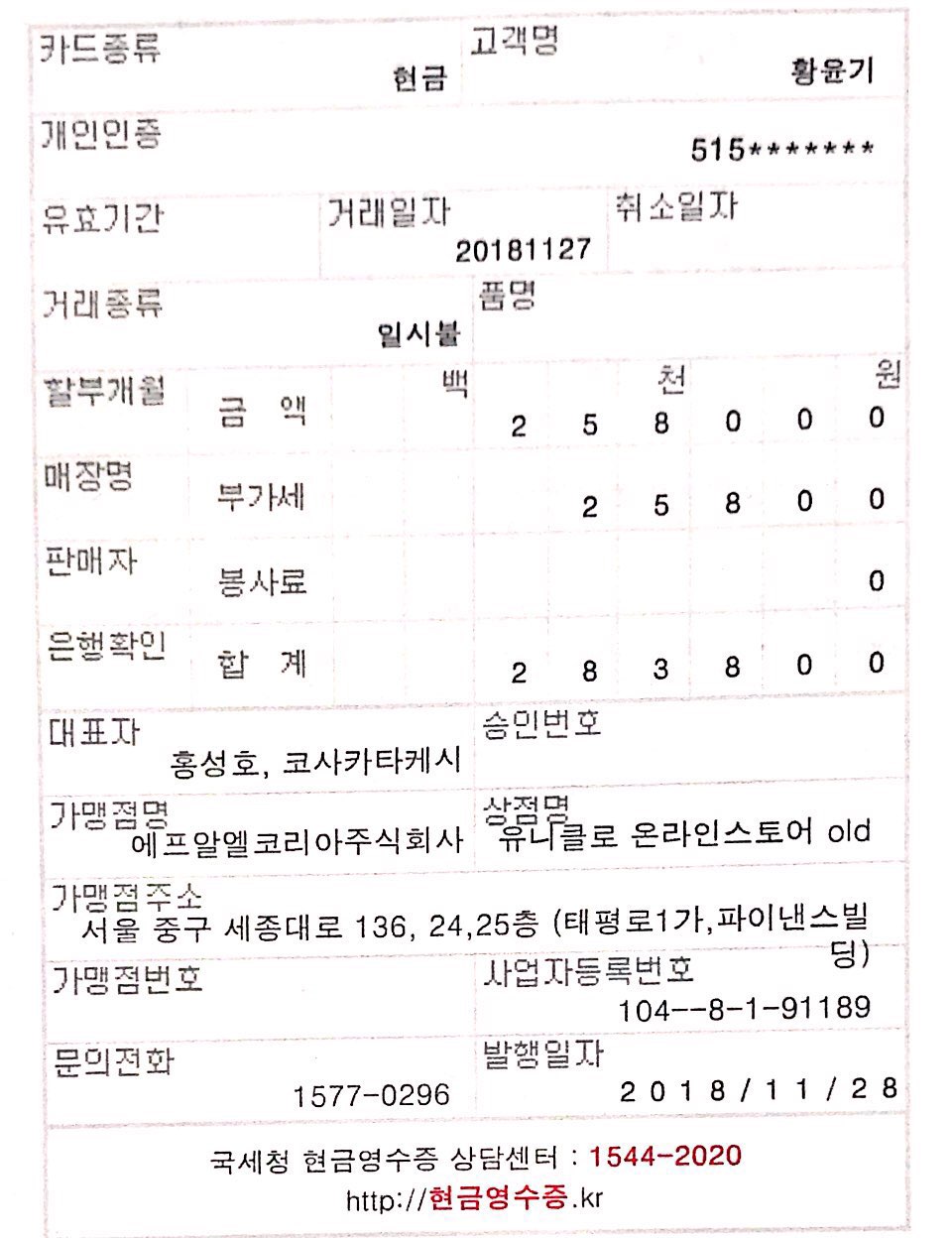 2
학회비 사용내역 안내
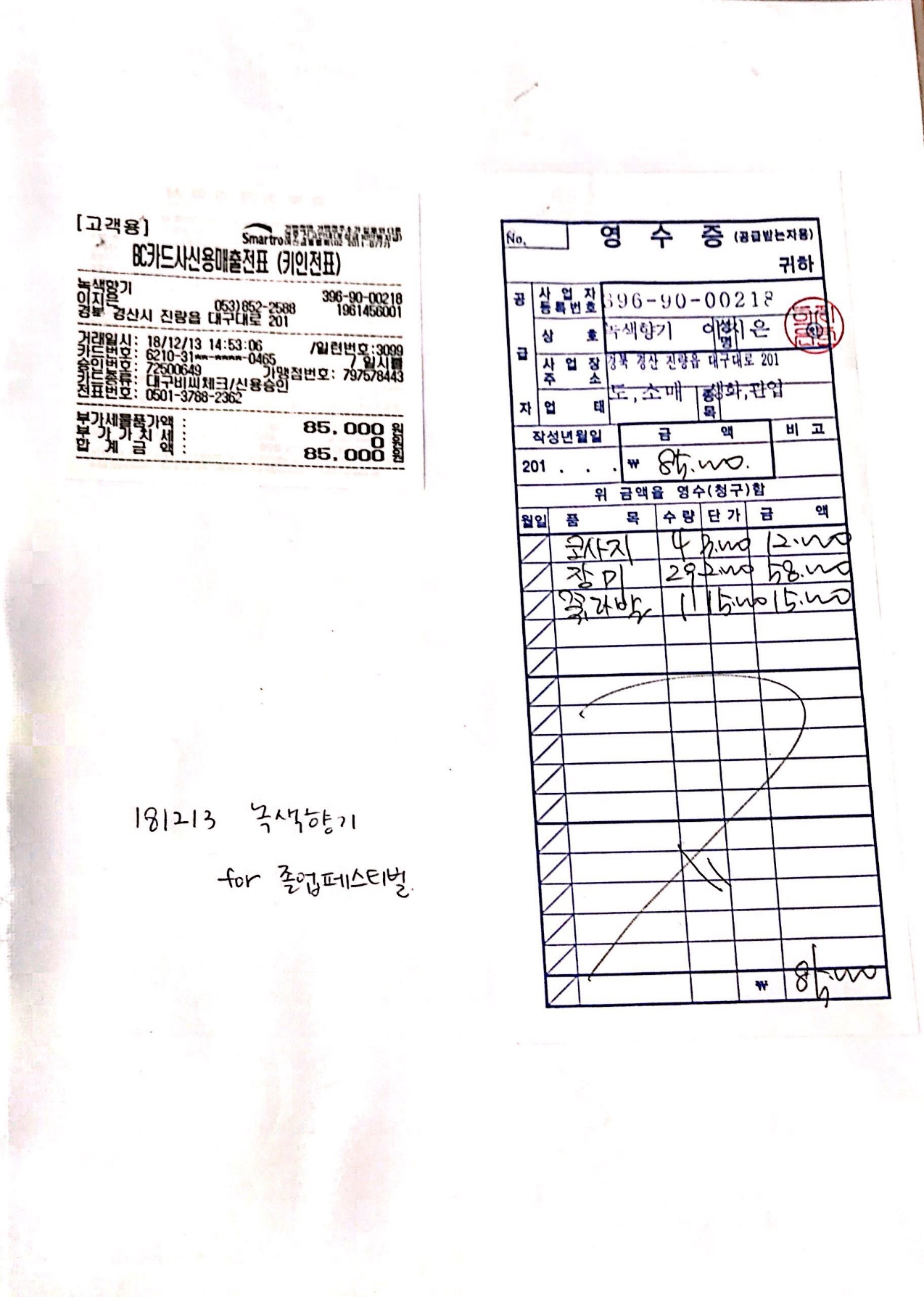 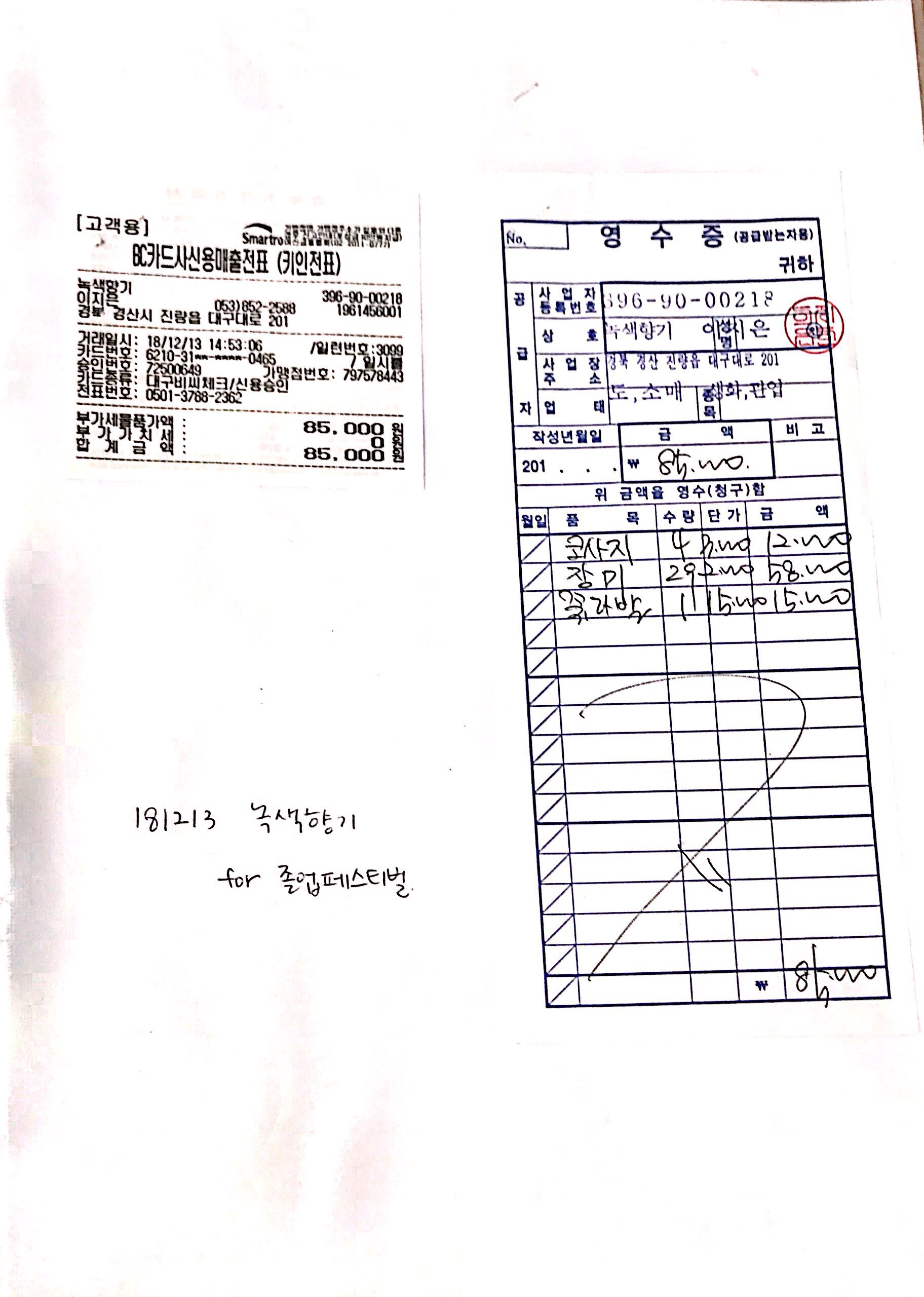 2
학회비 사용내역 안내
윤 성규 교수님 퇴임 행사 2/13
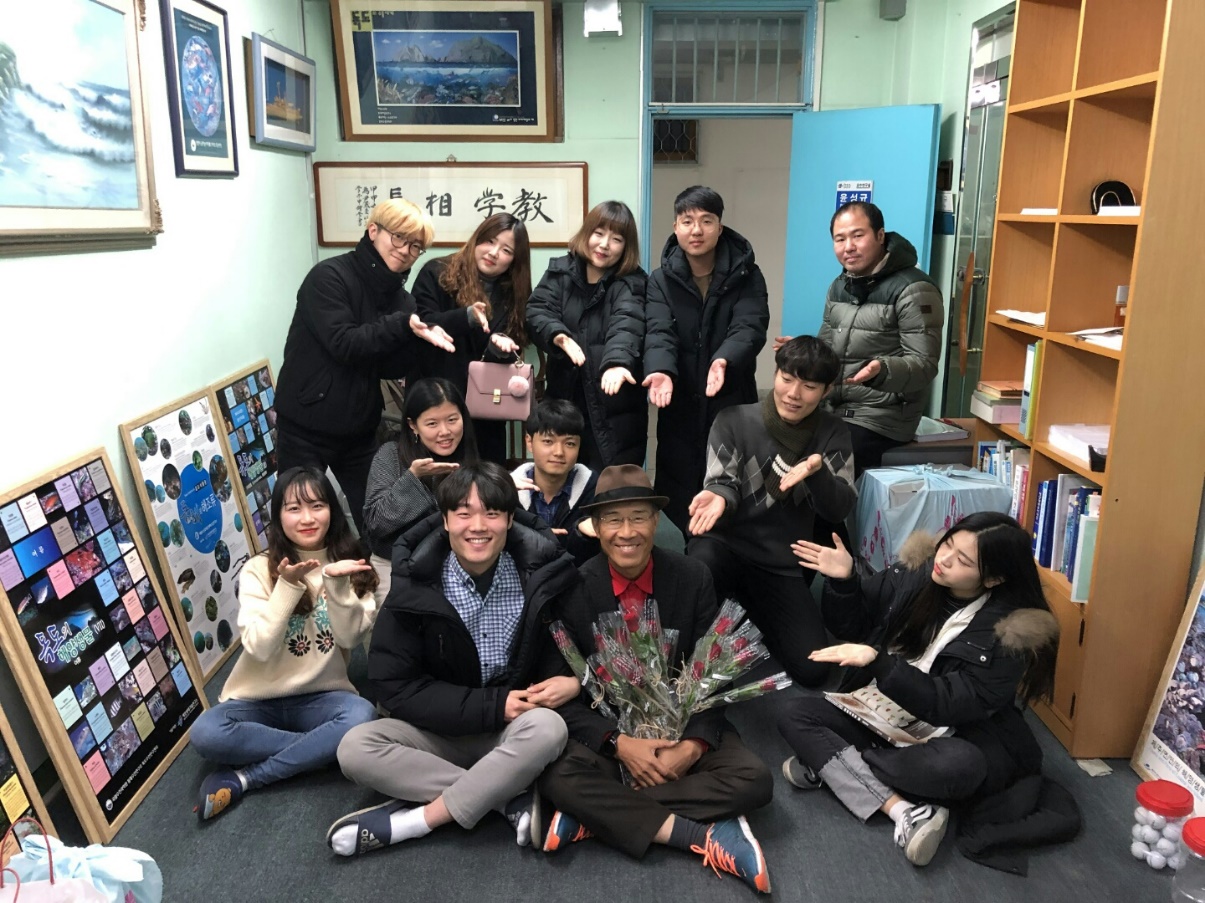 - 40,000 원
4만원
장미꽃
40,000원
2
학회비 사용내역 안내
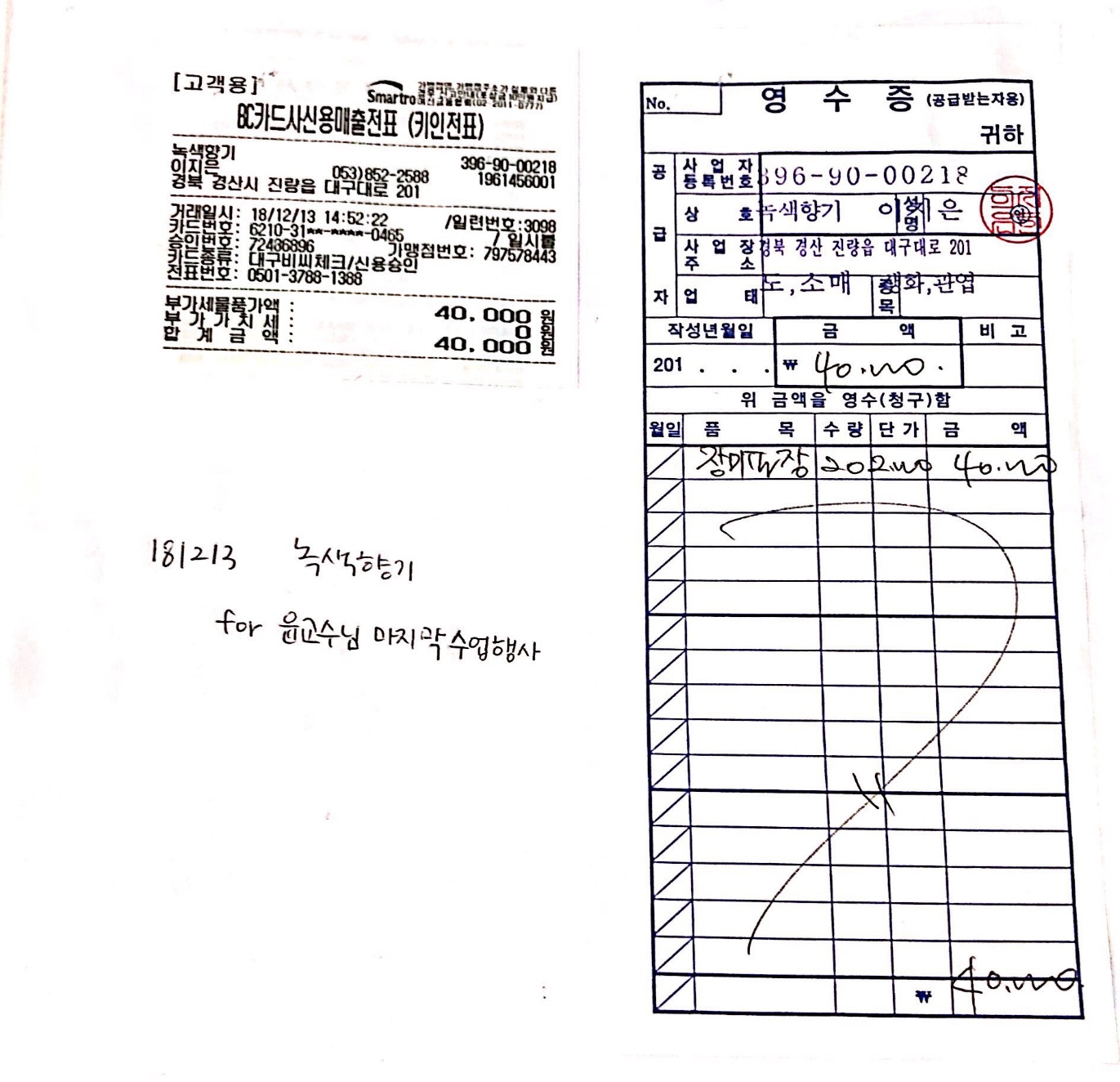 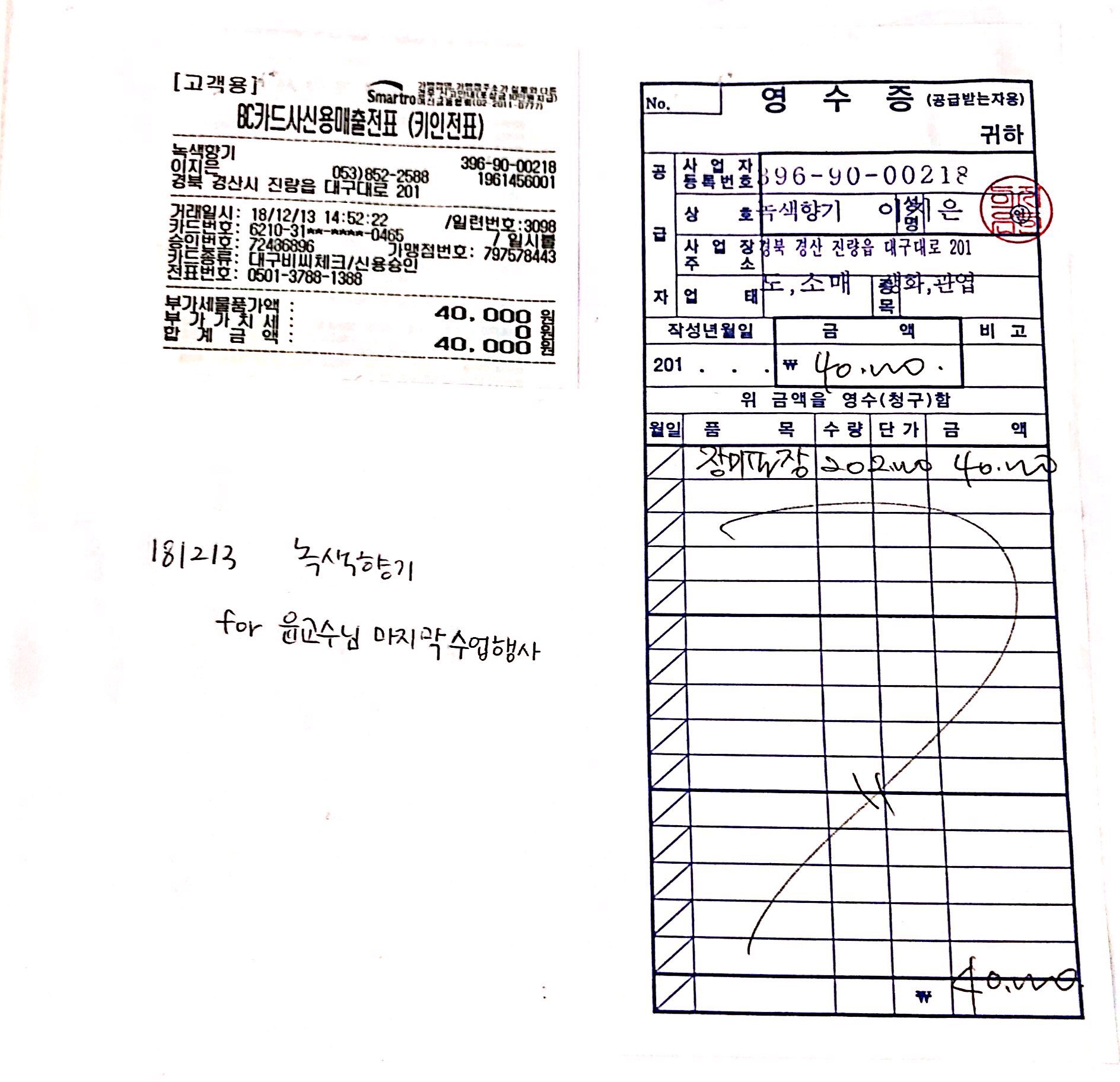 2
학회비 사용내역 안내
캐 쉬백& 예금 이자12/23, 24
+ 2,138 원
예금 이자
138원
약 2천원
캐쉬백
2,000원
2
학회비 사용내역 안내
불 패 학생회 깃발 2/19
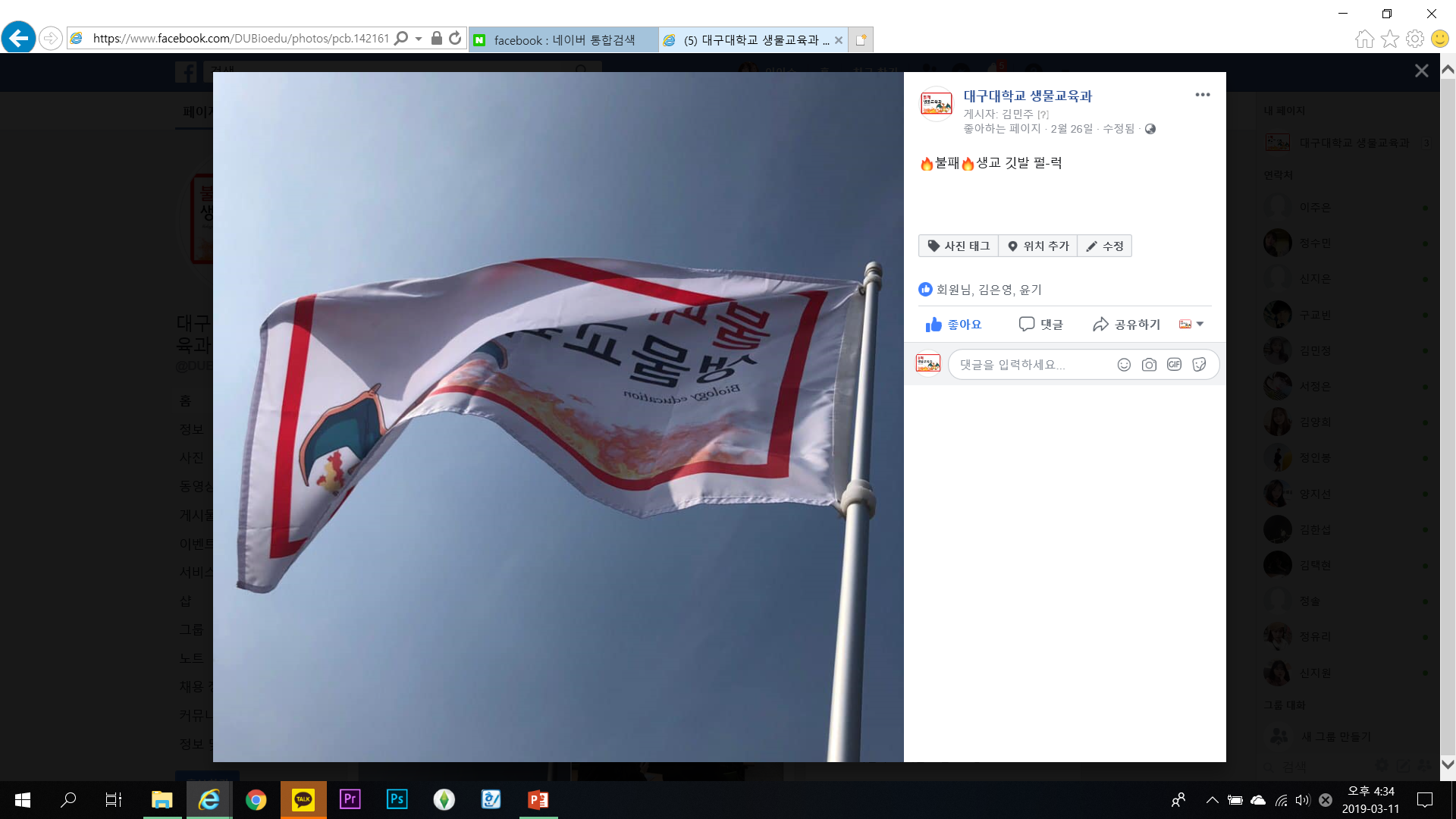 - 29,500 원
입금 수수료
500원
약 3만원
깃발
29,000원
2
학회비 사용내역 안내
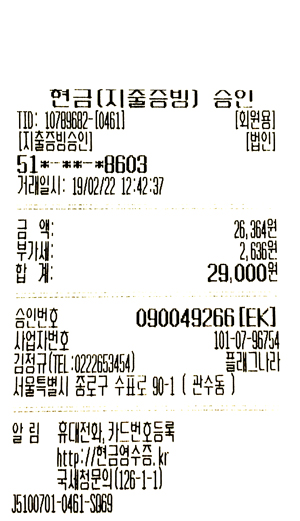 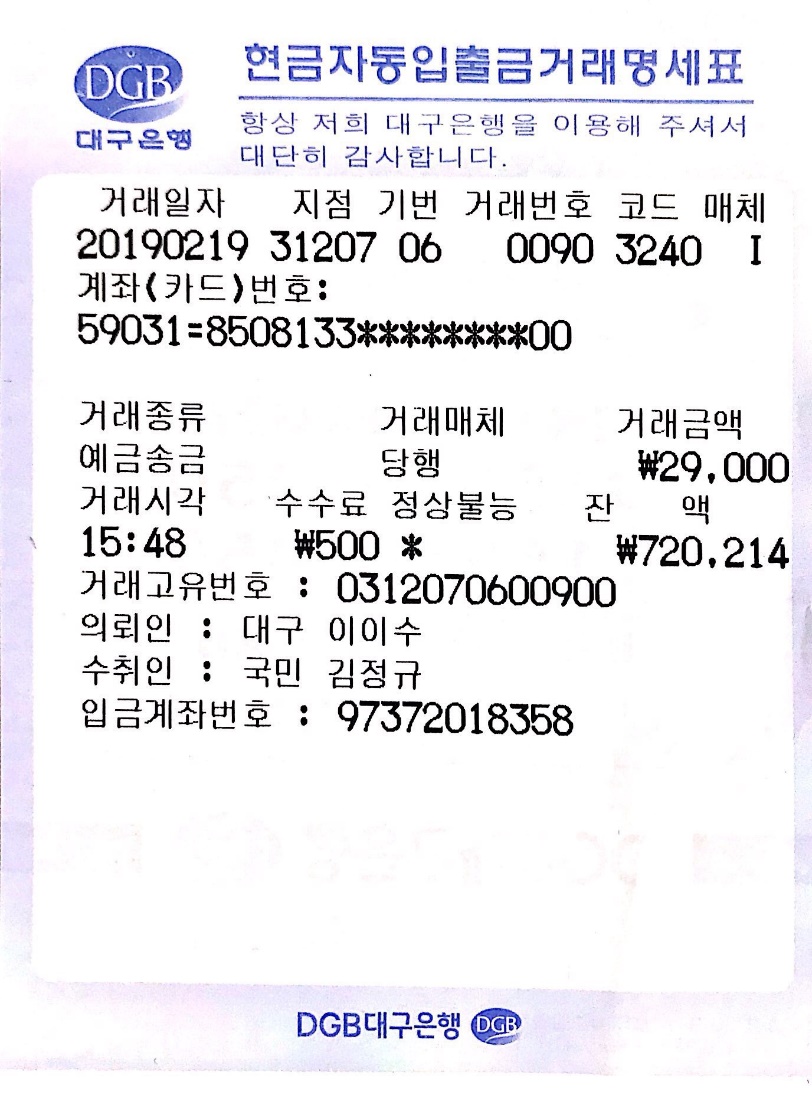 2
학회비 사용내역 안내
2 019 1학년 학회비 납입
50,000원   x   32명
+ 1,600,000 원
160만원
2
학회비 사용내역 안내
학 회비 총 결산
+ 1원
카카오페이 인증
+ 1,600,000 원
+ 1,851,395 원
- 846,650 원
- 195,120 원
- 29,500 원
- 40,000 원
- 12,300 원
+ 2,138 원
- 9,750 원
윤성규 교수님 퇴임 행사
캐쉬백 & 예금 이자
게시판 환경 미화
19학번 학회비
졸업 페스티벌
학생회 깃발
체육 대회
야식 행사
이월금
2
학회비 사용내역 안내
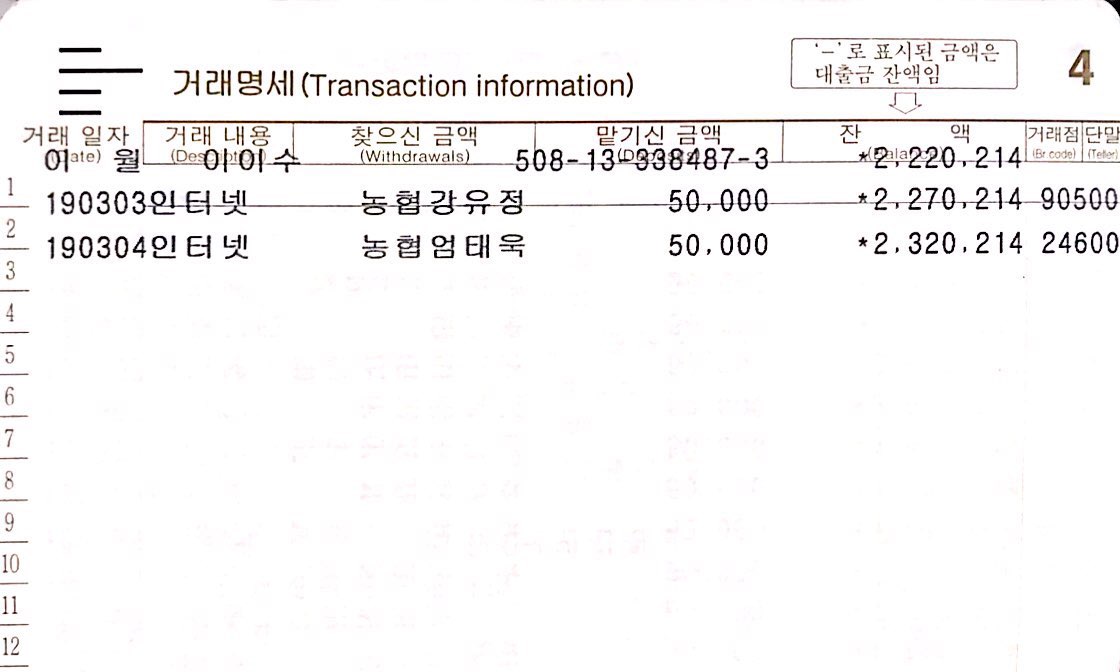 학 회비 총 결산
= 2,320,214 원
이백 삼십 이만 이백 십 사원
2
학회비 사용내역 안내
감사합니다!
학회비 사용 내역 관련
Q & A
2019 불패 학생회